Year 3 Maths
Friday 5th February 2021
5.2.21
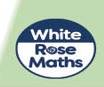 White Rose Resources
LO: Make a tally chart-Count how many objects there are-Write it using a tally method- Fill in the total-What does the tally chart show? Most popular? Least popular?
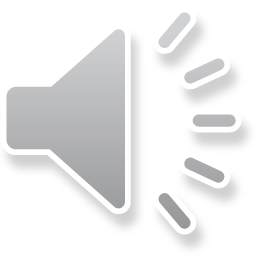 Warm up
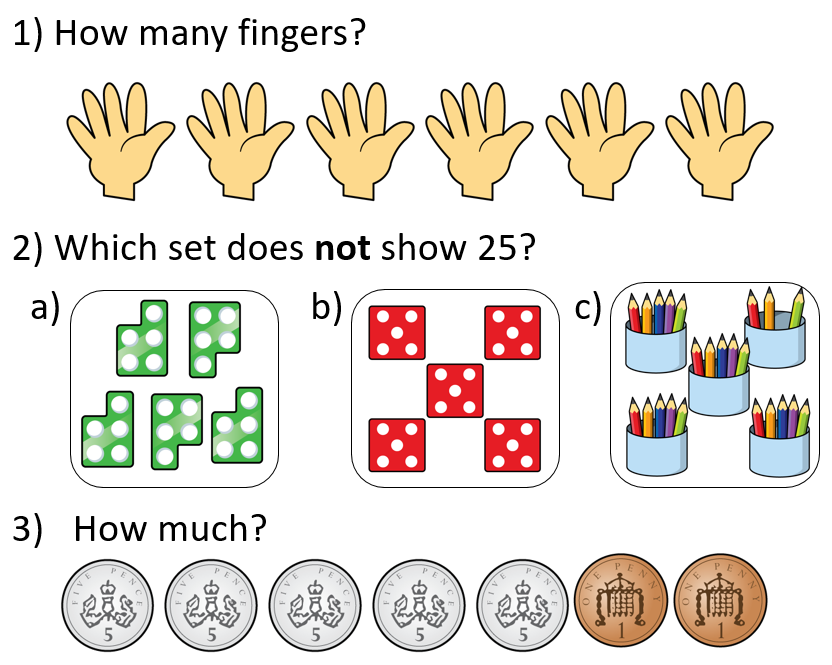 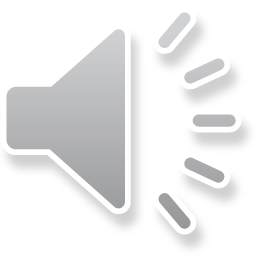 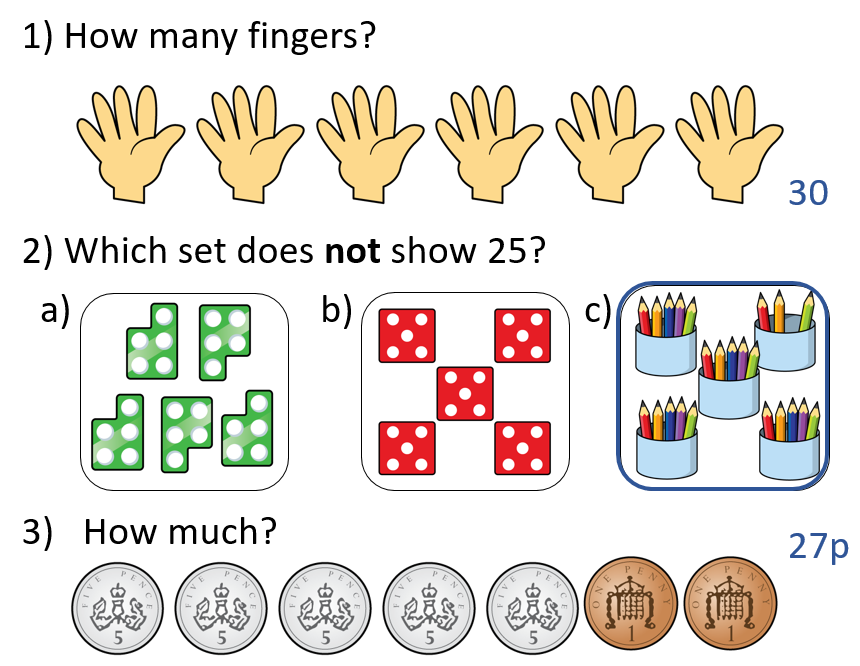 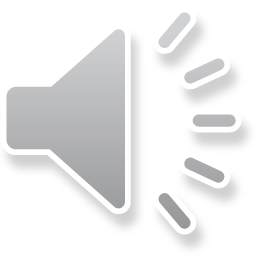 Let’s try together
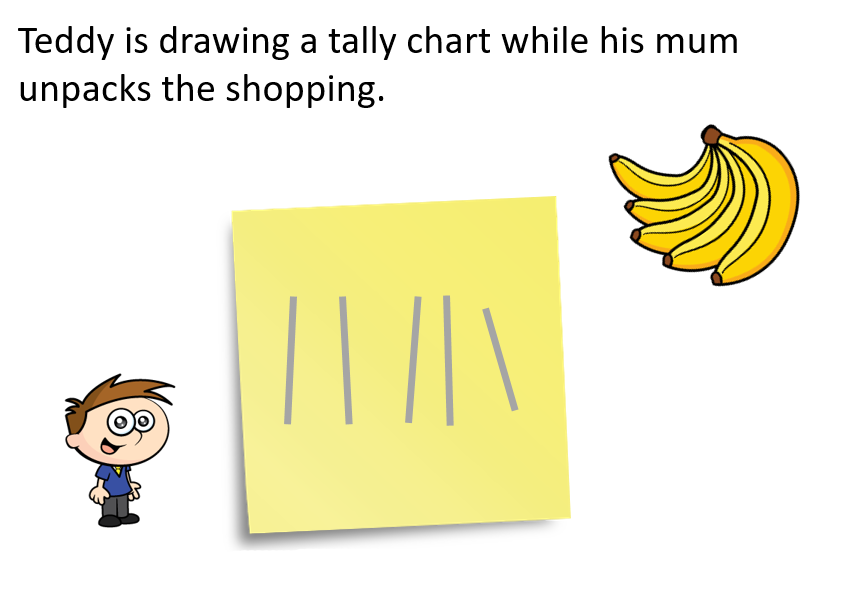 What would 
you suggest
to Teddy 
about his 
tally chart?
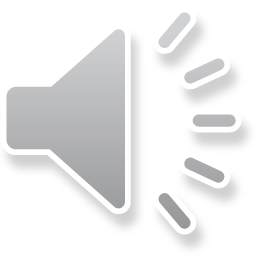 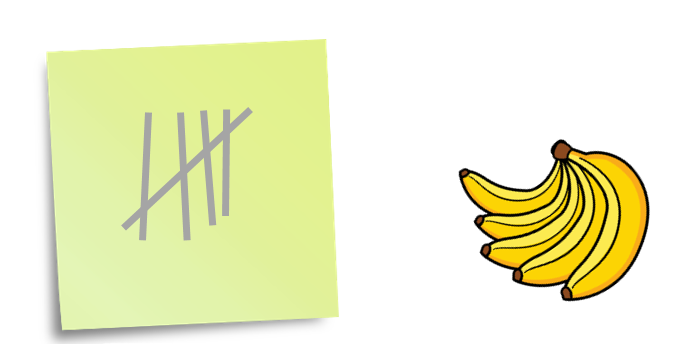 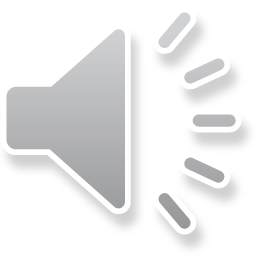 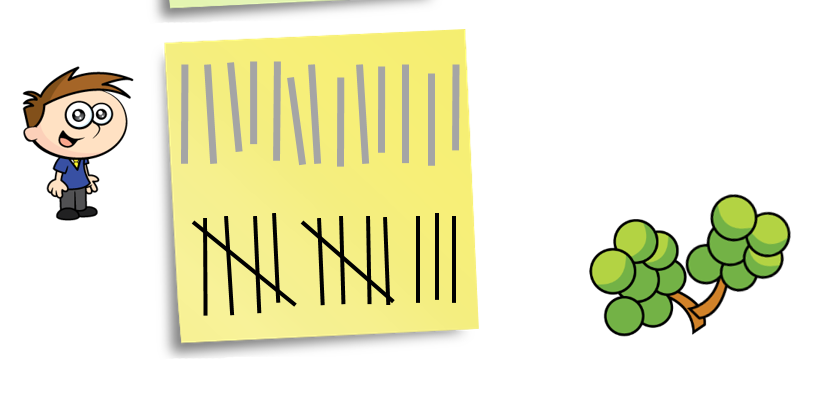 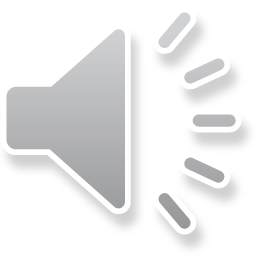 You try
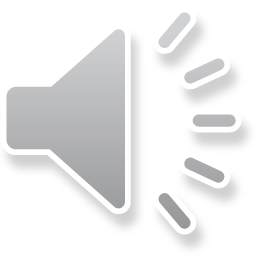 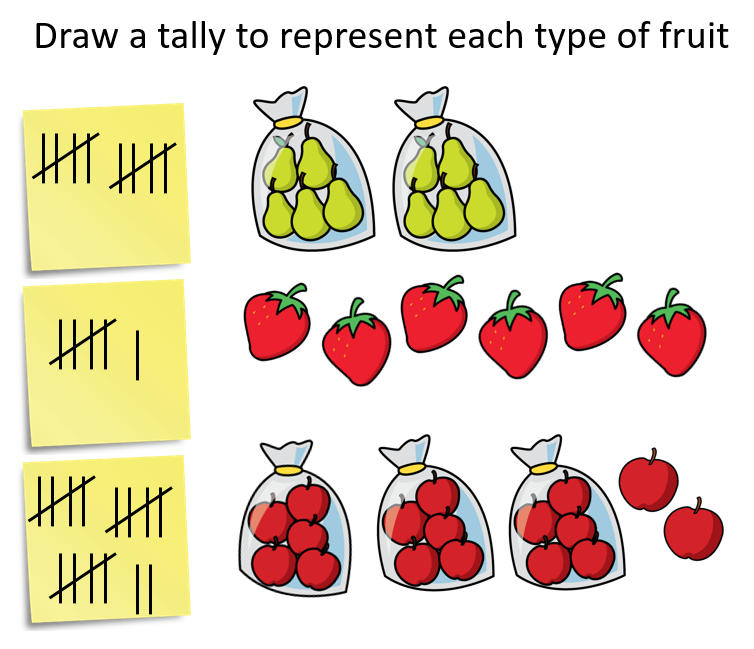 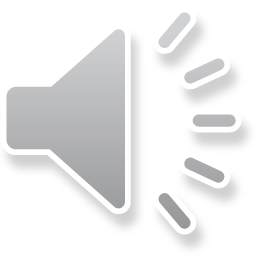 Let’s try together
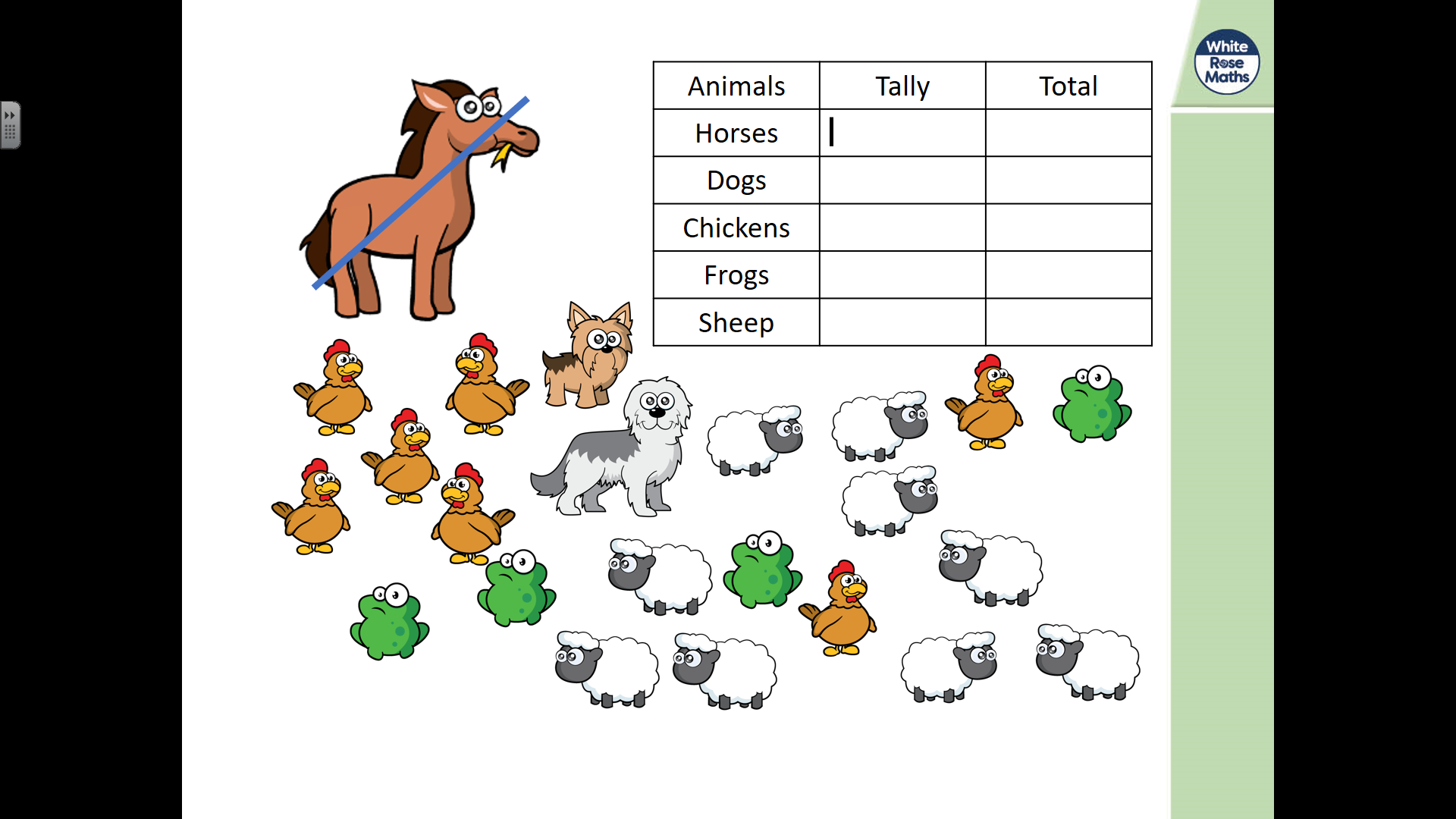 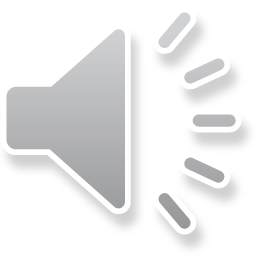 You try
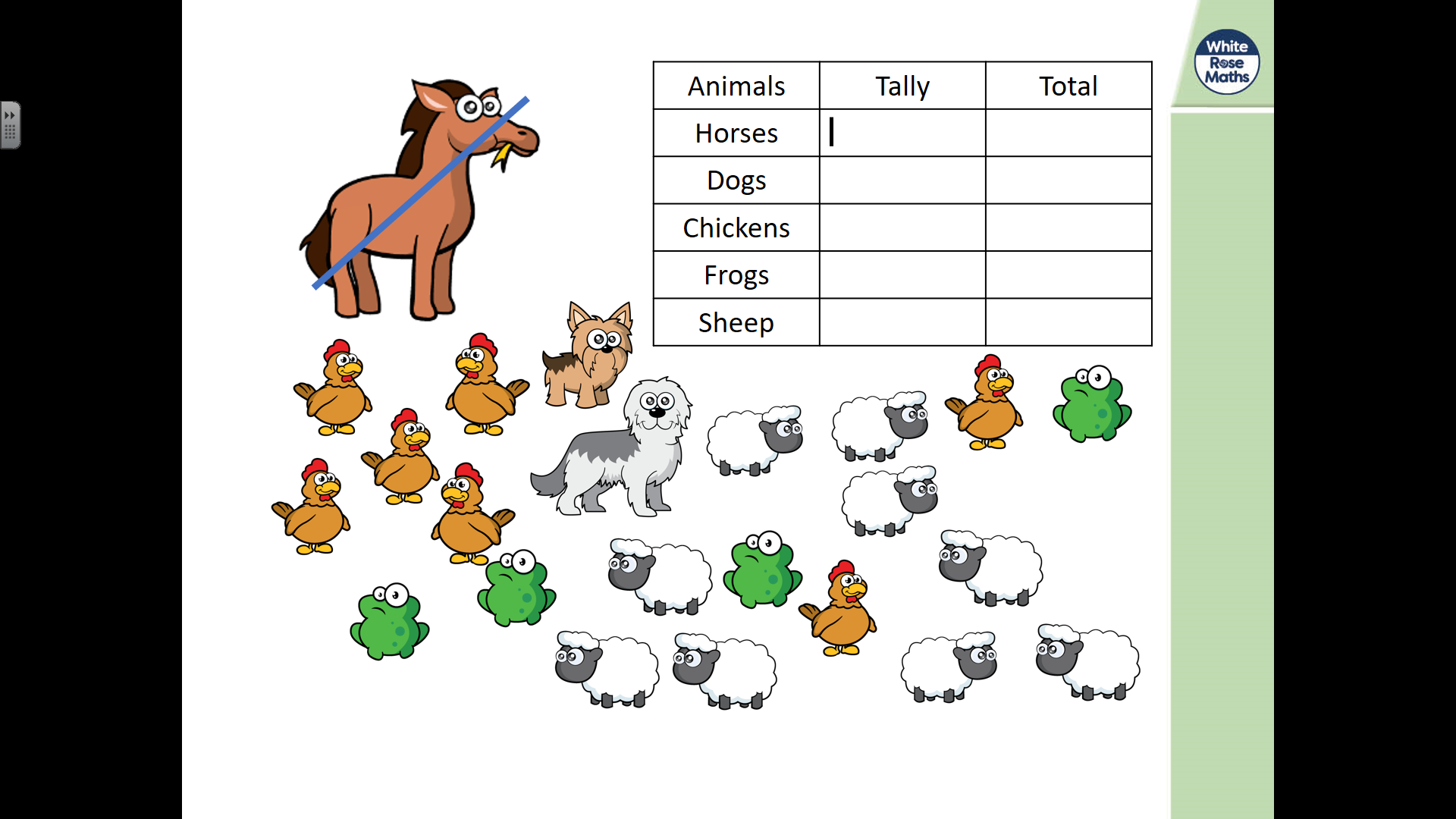 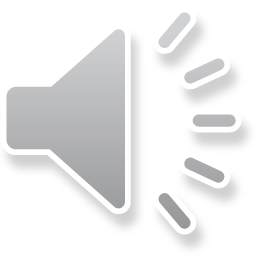 Total
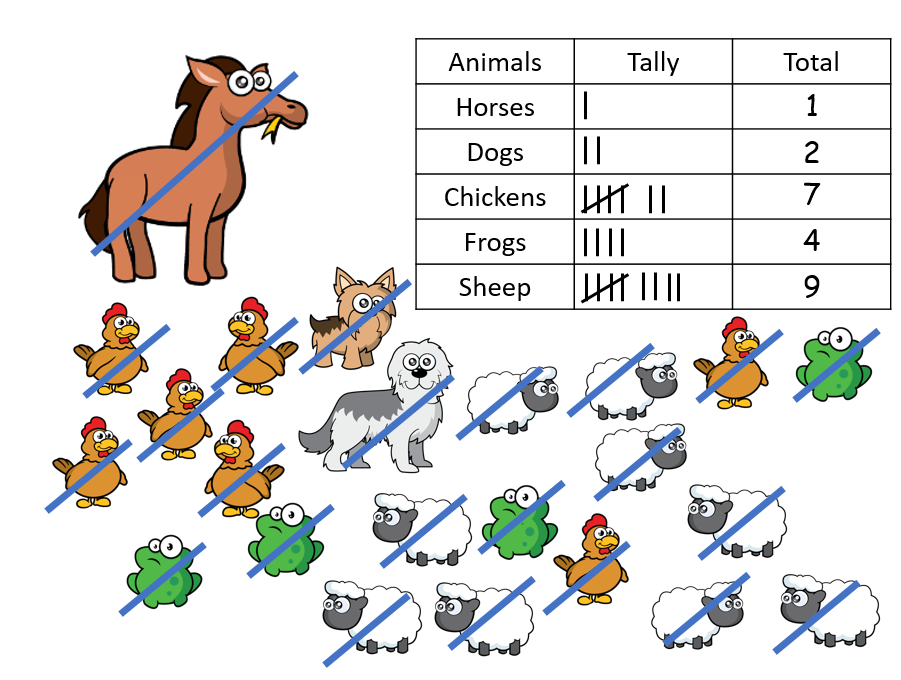 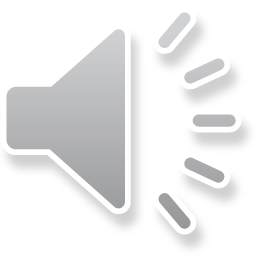 What went wrong?
The girl jumped 7 times, whereas the boy jumped 6 times. 

What went wrong with their tally charts?
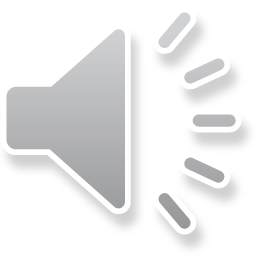 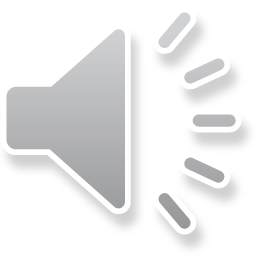 5.2.21
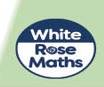 White Rose Resources
LO: Make a tally chart-Count how many objects there are-Write it using a tally method- Fill in the total-What does the tally chart show? Most popular? Least popular?
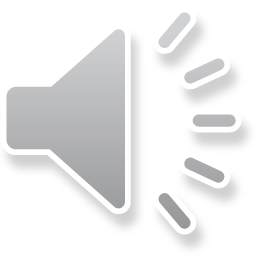 Work 1
1.
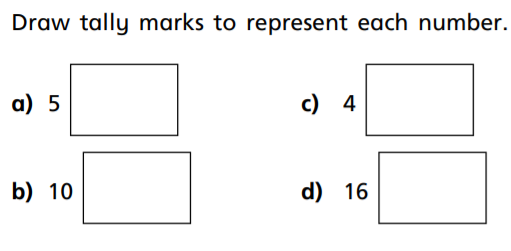 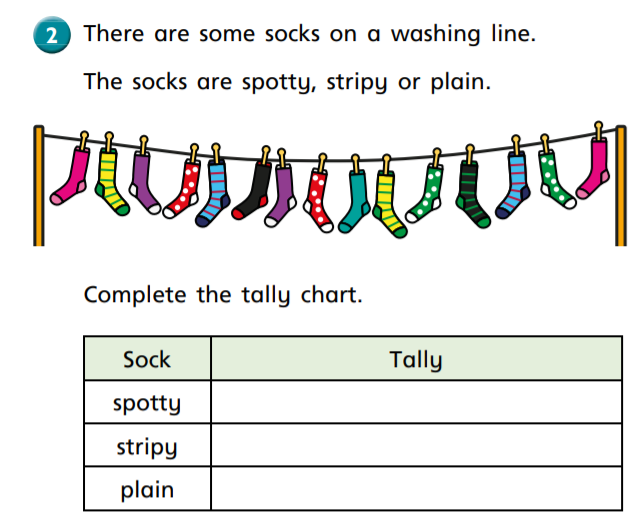 2.
3. Fill in the totals
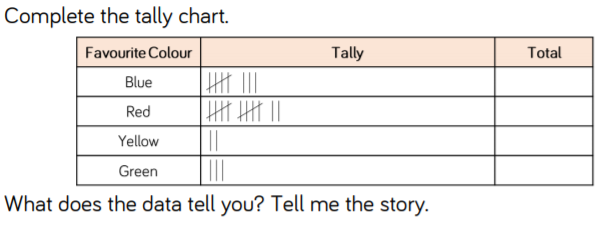 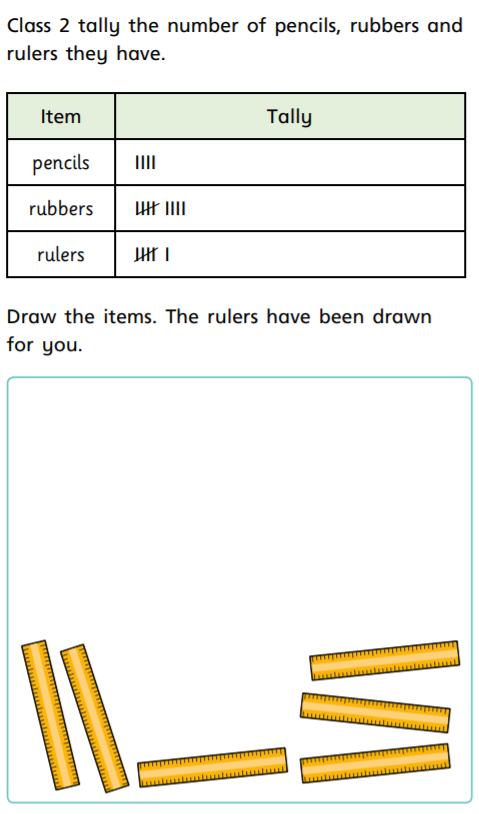 4.
Work 2
1.
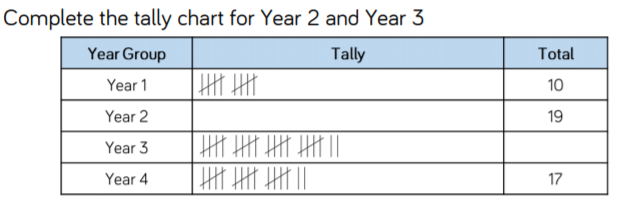 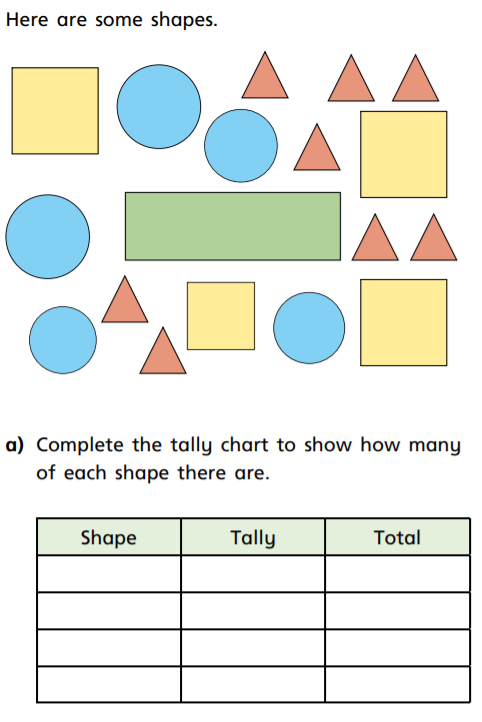 2.
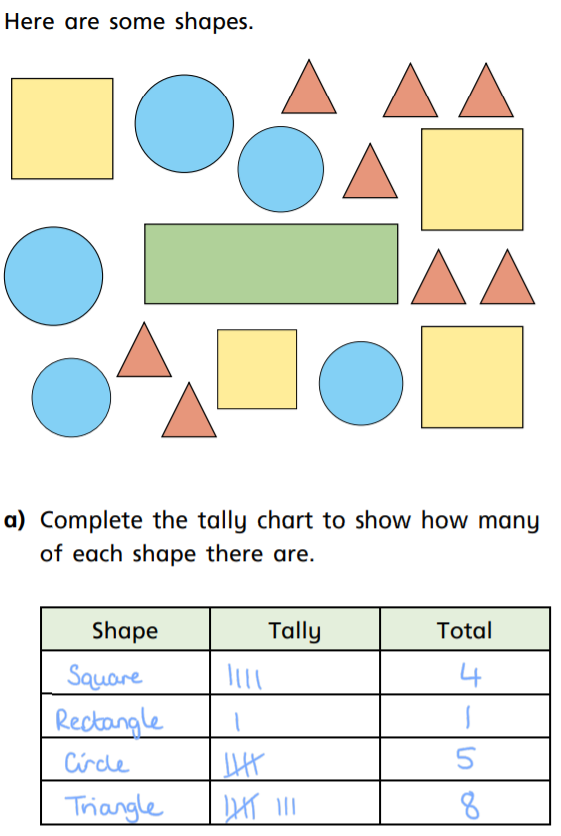 2.
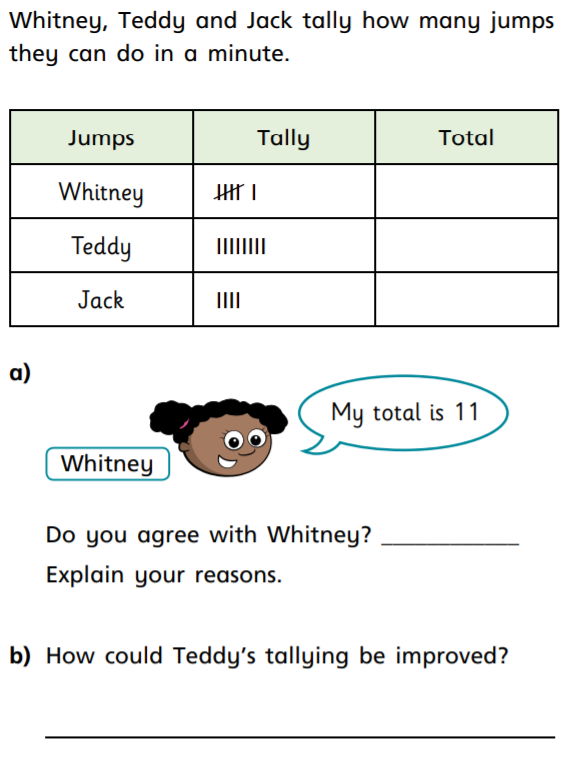 3.
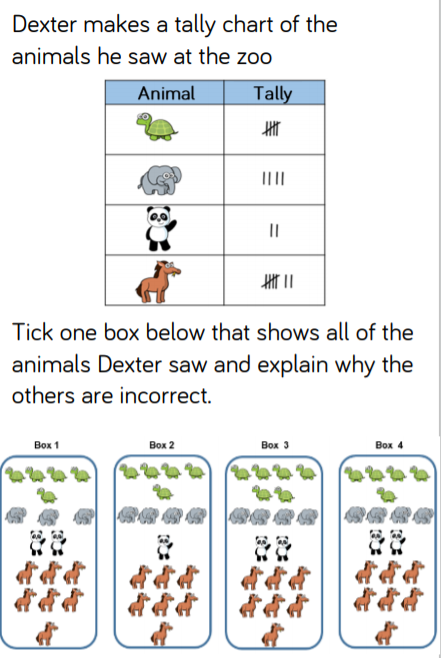 Work 3
1.
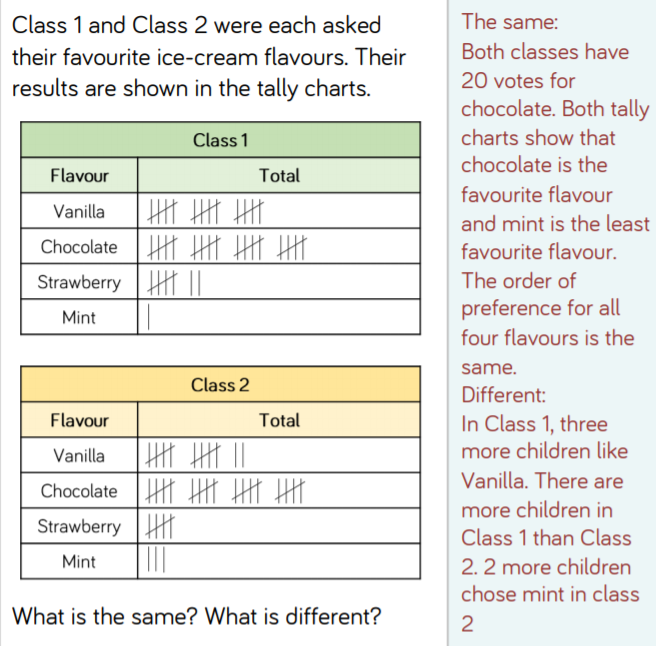 2.
3. You could count things in your kitchen, your toys etc. 
It’s up to you!
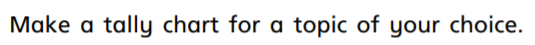 Work 1 ANSWERS
1.
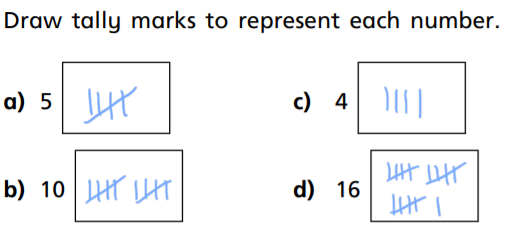 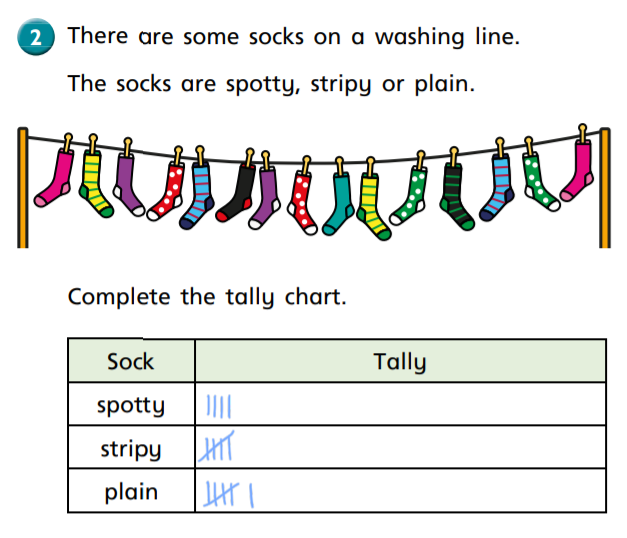 2.
3.







Red is the most popular colour with 12 votes whereas yellow is the least popular.
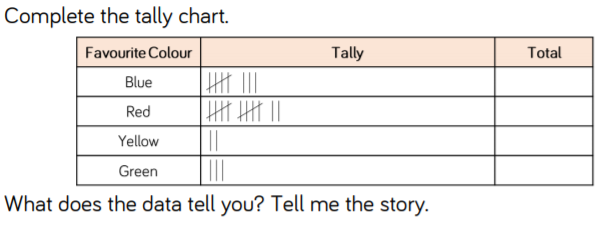 8
12
2
3
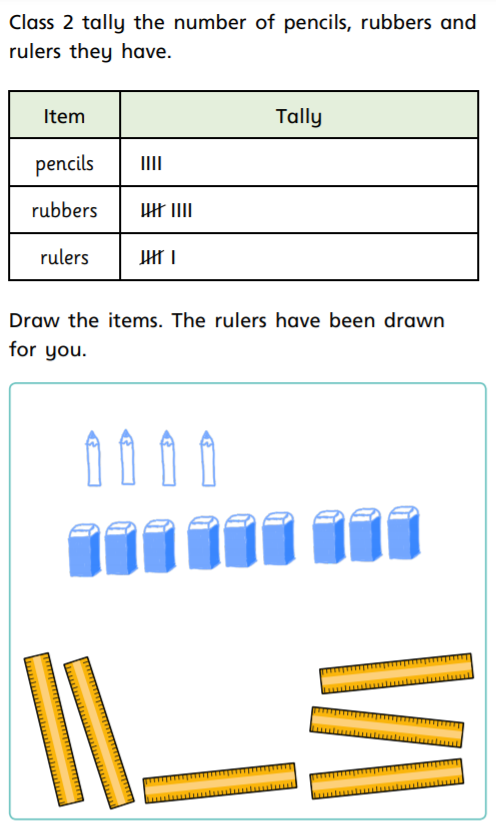 4.
Work 2 ANSWERS
1.
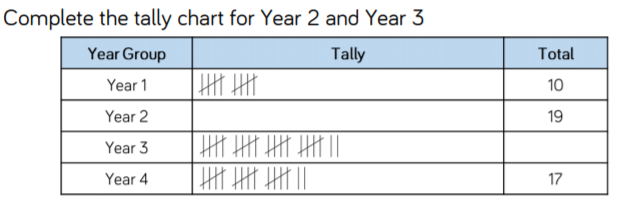 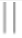 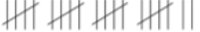 22
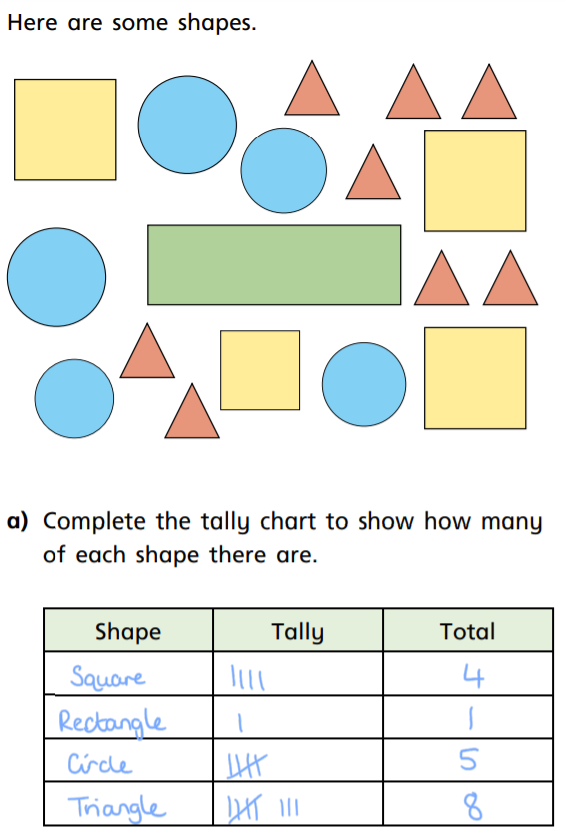 2.
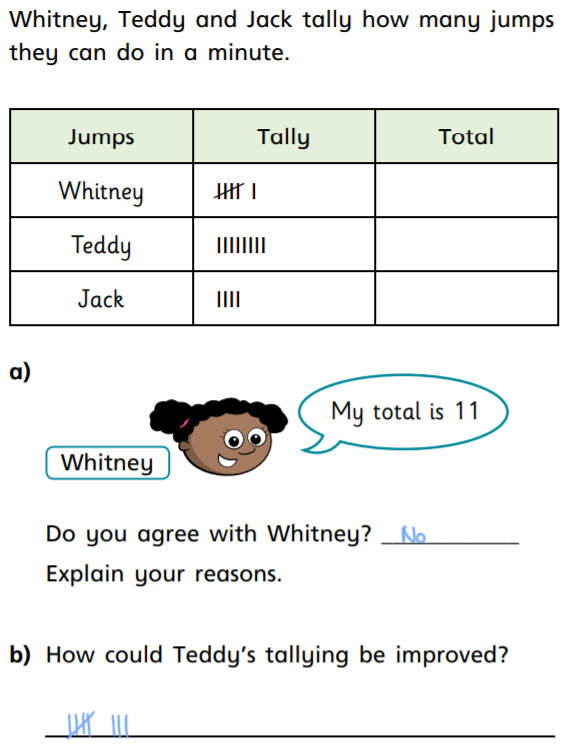 3.
Work 3 ANSWERS
1.
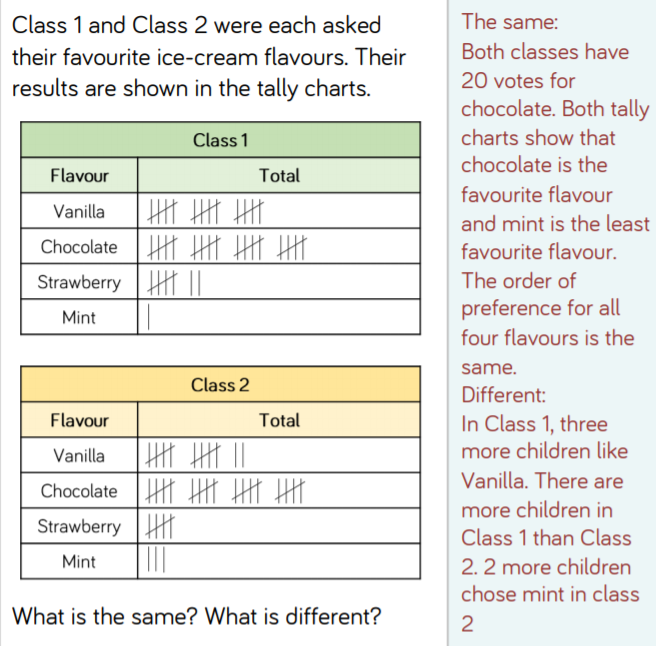 2.
Remote Learning Tracking
https://forms.office.com/Pages/ResponsePage.aspx?id=eCY4lN73r0G0KV1rDWITzRhTQ2IZqpBOsW8cFVoooF9UNVlMS1dCVkdaM0k0WlhFTE9WVFBTWEg1Ti4u